Anyakönyvek
Személyi nyilvántartás
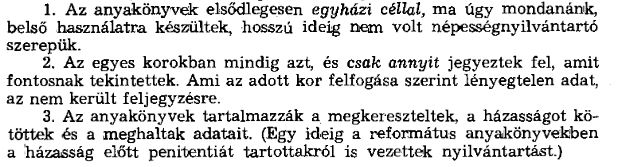 multkutato.hu
Anyakönyvek, nyilvántartások
Az anyakönyvezés kezdetei
A Rituale Romanum öt féle előjegyzést vezetett be: a keresztelési, házassági és halálozási anyakönyvek mellett külön a bérmálási anyakönyvet, valamint az ún. Status Animarum-ot, amely a húsvéti áldozás időpontjában az egész lakosságot tartalmazta háztartások, illetve családok szerint. A XVII. század folyamán a Rituale Romanum-ot három további kiadásban (1656, 1672, 1692) jelentették meg,
Magyarországon a XVI. század elején, az 1515-ben tartott veszprémi egyházmegyei zsinat jelzi az anyakönyvek fejlődésének kezdetét. A rendszeres anyakönyvezést 1563-ban a tridenti zsinaton rendelte el IV. Pius pápa. Szórványos anyakönyvezés itt-ott előfordult e dátum előtt is, pl. római katolikusoknál 1587-től Kassán, 1601-től Pozsonyban stb. A nagy változás 1625-ben következett be, amikor Pázmány Péter esztergomi érsek az V. Pál pápa által kiadott Rituale Romanum-ot az egész országban kötelezővé tette.
Példányok – 1895 okt.1 előtt
Eredeti példányok az adott helység plébániáján
Az 1827:XXIII. tc. viszont elrendelte az egyházi anyakönyvek két példányban történő vezetését, elsősorban biztonsági okokból. A másodpéldányokat az illetékes területi levéltárakban őrzik. 
és arra is volt példa,hogy ekkortól bizonyos egyházszervezeti  központokban (néhány katolikus püspökségen) is gyűjteni kezdték a másodpéldányokat. 1826-tól kezdődően tehát  az anyakönyvek legalább kettő, de bizonyos helyeken akár három példányban is készülhettek.
Levéltárban
Mikrofilmen
A Magyar Országos Levéltár Filmtára filmmásolatban őrzi a mai Magyarország területén található helységek 1895. október 1. előtt keletkezett, a történelmi egyházak - nevezetesen a római katolikus, a görög katolikus, a görög keleti (óhitű, ortodox, pravoszláv), a református (helvét vallásúak), az evangélikus (ágostai hitvallásúak) és az izraelita (zsidó, ezen belül ortodox és neológ) - által vezetett anyakönyveinek mikrofilmfelvételeit. Emellett a Levéltár csekély számban őrzi a baptista, az unitárius és a nazarénus kisegyház, illetve felekezet anyakönyveinek mikrofilmfelvételeit. A Trianon előtti országterület néhány más településéről is vannak mikrofilmezett anyakönyvek: elsősorban a Felvidékről (Csallóközből), a Délvidékről (Bácskából) és az Őrvidékről (Burgenland), de közel sem a teljesség igényével.
Levéltárban
Digitalizált anyakönyvek
A Magyar Nemzeti Levéltár Országos Levéltára által digitalizált anyakönyvek (mikrofilmszám: A1–A1015) már kikérés nélkül, azonnal elérhetőek a Lángliliom utcai kutatóteremben. 
A digitális felvételek kizárólag a kutatótermi terminálokon keresztül tekinthetők meg, az interneten keresztül történő elérésükre nincs lehetőség. A digitális felvételekhez az Adatbázisok Online / Mikrofilm anyakönyvek adatbázison keresztül férhetnek hozzá kutatóink. A mikrofilmek a vidéki levéltárakba lekérhetők, ill. a digitalizáltak megtekinthetők.
Példányok – 1895 okt.1 előtt
Internetes forrásokAz egyházi anyakönyvek fent említett mikrofilmjeit valójában az amerikai mormon egyház készítette el még az 1980-as években, akik meggyőződésből segítik a családok egymásra találását az egész világon. Egy példányt adtak az országos levéltárnak, egyet viszont hazavittek Amerikába, beszkennelték és most önkéntesek segítségével adatbázist építenek belőlük. A www.familysearch.org oldalon ezekben lehet keresni. A világ számos részéről többmillió bejegyzés van fent, köztük számos magyarországi is. Ezek az adatok azonban –mivel sokszor más országbeli önkéntesen gépelik be őket az egyébként is rosszul olvasható kézírásos formából – nagyon sok pontatlanságot és elírást tartalmaznak.
Anyakönyvek keresése
Plébánián
Egyházi levéltárban
Állami levéltárban (mikrofilm, digitalizált képanyag)
INTERNET –mormon adatbázis
A FamilySearch.org a világ egyik legnépszerűbb genealógiai forrásanyaga. A honlapot Az Utolsó Napok Szentjeinek Jézus Krisztus Egyháza szponzorálja, nyilvános és ingyenesen rendelkezésre áll. 1999 májusában indult, és azóta több mint 150 millió ember látogatott el a FamilySearch.org–ra, hogy ismereteket szerezzen az őseiről. A FamilySearch honlapján található feljegyzések nagy része indexelve van, ezért könnyebb keresni bennük.
Anyakönyvek vezetése
Nyelvezete:Az 1985 előtti anyakönyvi bejegyzések nyelve felekezetenként és koronként eltérő volt. A római katolikus anyakönyvek nyelve döntően
latin, néhány rövid időszak (pl. 1844-1849,1890-es évek) kivételével, amikor áttértek a magyar nyelvre.
A református gyülekezetek döntően magyar nyelven anyakönyveztek, annak
Ellenére,hogy a latin nyelv használatára különféle szabályzatok is kötelezték volna őket.
Az evangélikus egyház anyakönyveinél a feudáliskor nyelve alapvetően
a latin, a magyarra való áttérés még az 1844-es nyelvtörvényt követően
sem volt következetes.
A zsidó anyakönyveknél a héber, német és magyar nyelv használata is előfordult, a görög keleti egyházi anyakönyvek pedig nagyobb részt szerbül
és kisebb részt románul íródtak.
Anyakönyvek formailag
A kezdeti, jegyzőkönyvszerű közlések, mondatokban megfogalmazott bejegyzések után a 18. század derekától előfordulnak a rendszerezettebb, táblázatos anyakönyvek. Ha az adatcsoportok információ-típusát,tartalmát tovább bontjuk-elemezzük,akkor mindezek nagyrészt nevek,időpontok,földrajzi helyek, foglalkozások-társadalmi helyzet, vallások és néhány speciális tartalom (pl. halálozás oka, betegségek) meghatározásából állnak, mely tartalmak egy-egy bejegyzésen belül többször is ismétlődhetnek (pl. házasulandók neve, vallása, foglalkozása; szüleik neve, vallása, foglalkozása; tanúk neve, vallása, foglalkozása).
Másodpéldányok
.
A másodpéldányok formája jellegzetesen eltér az eredeti anyakönyvekétől. Míg az eredeti, gyakran vaskos köteteket folyamatosan vezették, s így azok hosszabb időszakot ölelnek fel, a másodpéldányokat évente készítették.
Az eredeti- és másodpéldányok ennél jelentősebb, tartalmi eltérését okozzák az eredeti könyvek utólagos bejegyzései, leggyakrabban a megjegyzés rovatban (pl.névváltoztatások, gyermekek utólagos törvényesítése, házasságkötés feljegyzése a keresztelési anyakönyvben stb.).Hasonló utólagos bejegyzéseket a másodpéldányokban nem, ill. jóval szerényebb mértékben és eredménnyel végeztek .